MENTOR(h)ÁLÓ 2.0 PROGRAM: Lehetőség az együttműködésre
Porkoláb Mihály
projektmenedzser
MENTOR(h)ÁLÓ 2.0 PROGRAM
[Speaker Notes: előzmények]
MENTOR(h)ÁLÓ 2.0 PROGRAM
[Speaker Notes: előzmények]
MENTOR(h)ÁLÓ 2.0 PROGRAM
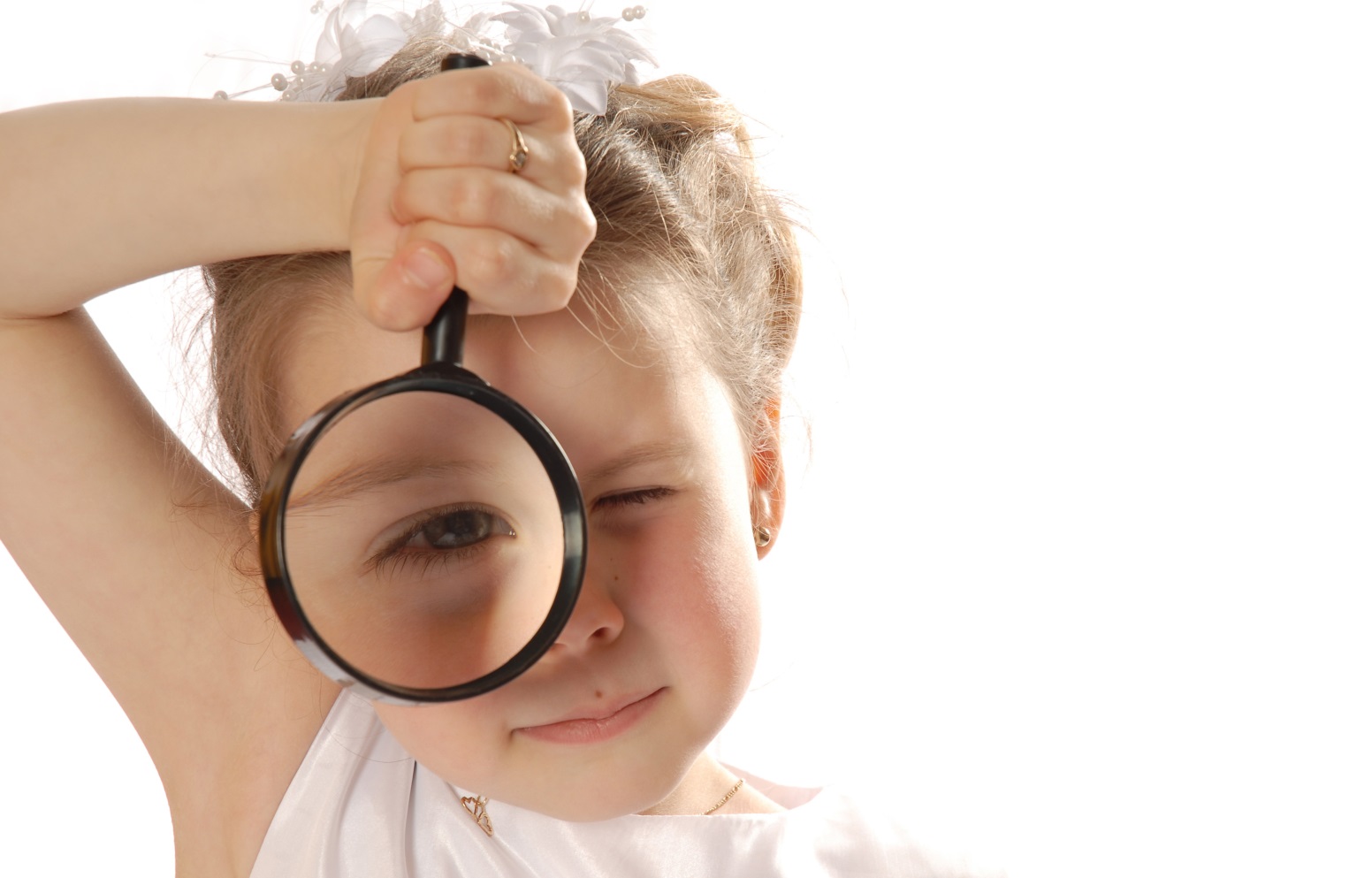 MENTOR(h)ÁLÓ 2.0 PROGRAM
MENTOR(h)ÁLÓ 2.0 PROGRAM
MENTOR(h)ÁLÓ 2.0 PROGRAM
MENTOR(h)ÁLÓ 2.0 PROGRAM